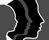 ‘Joseph the Dreamer’
META-MORPHOSIS JUVENILE REHABILITATION PROGRAM ™
A young man thrown into prison for 13 years and surfaced Governor of Egypt.
A story of attitude and forgiveness.
2019© META-MORPHOSIS JUVENILE REHABILITATION PROGRAM
Class 9
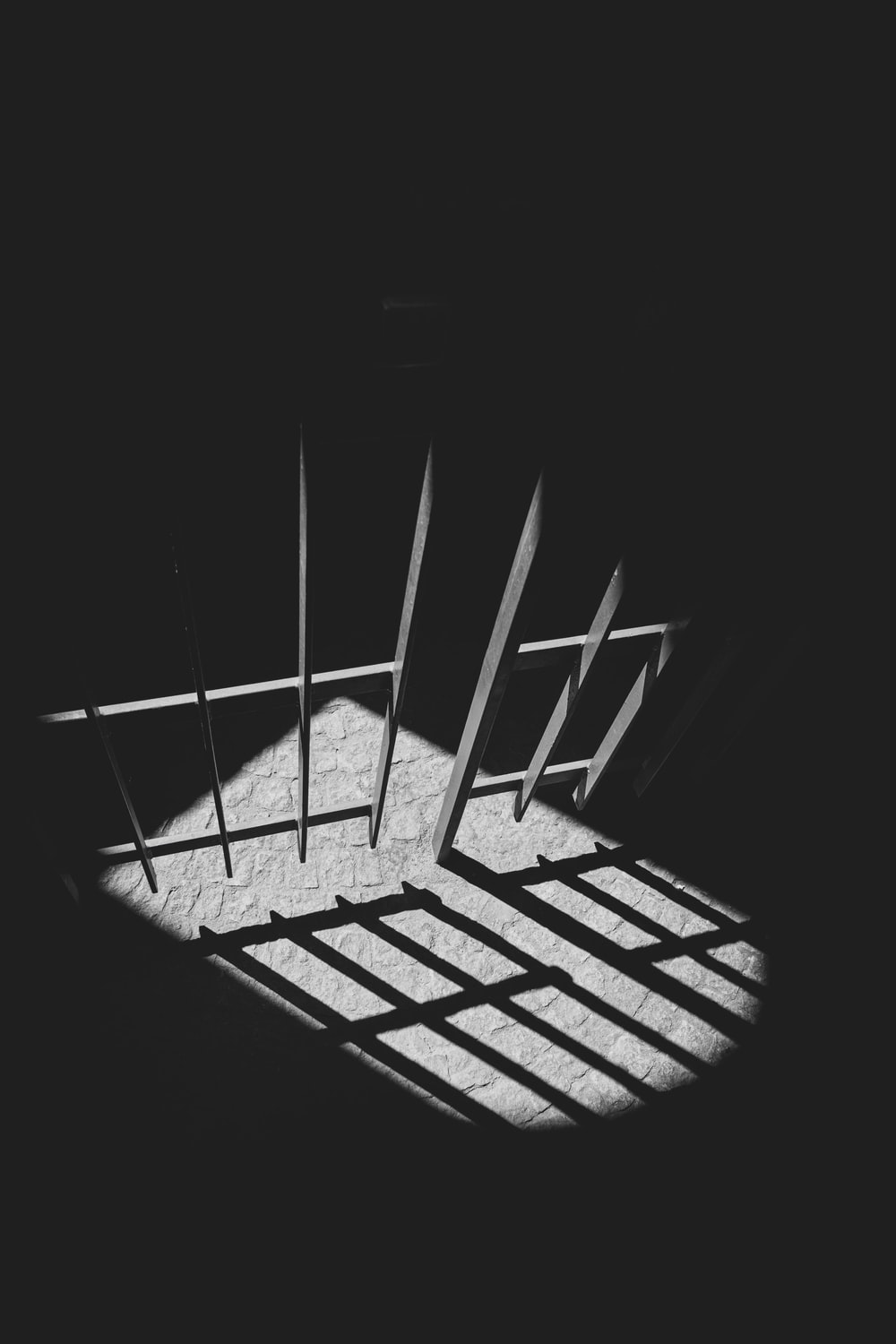 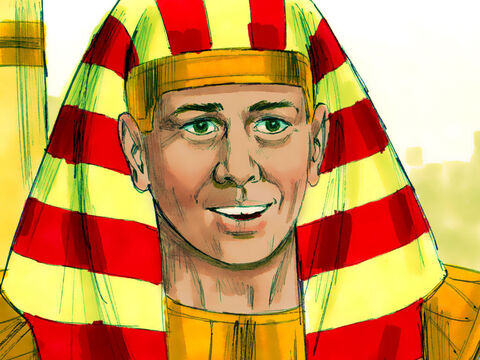 [Speaker Notes: Narration: Bible Study 9

? Is there an evil force behind all of the negative actions on our planet
 What will happen to me after I die? 
 Am I all alone? 
 These are questions on all of our minds at some time or another.  There are those that believe in creationism versus evolutionism?  The answers to all of these questions are in the Bible.]
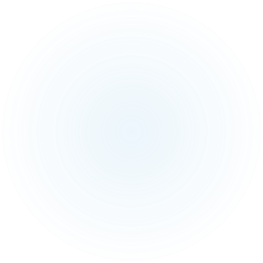 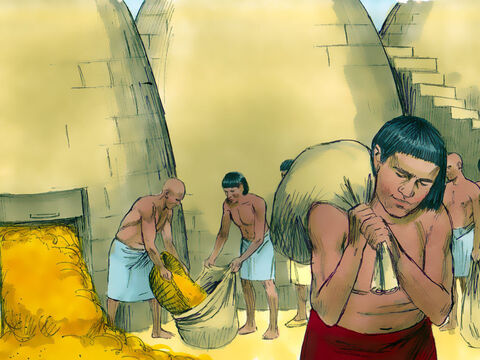 Joseph “From a Dreamer to Governor”
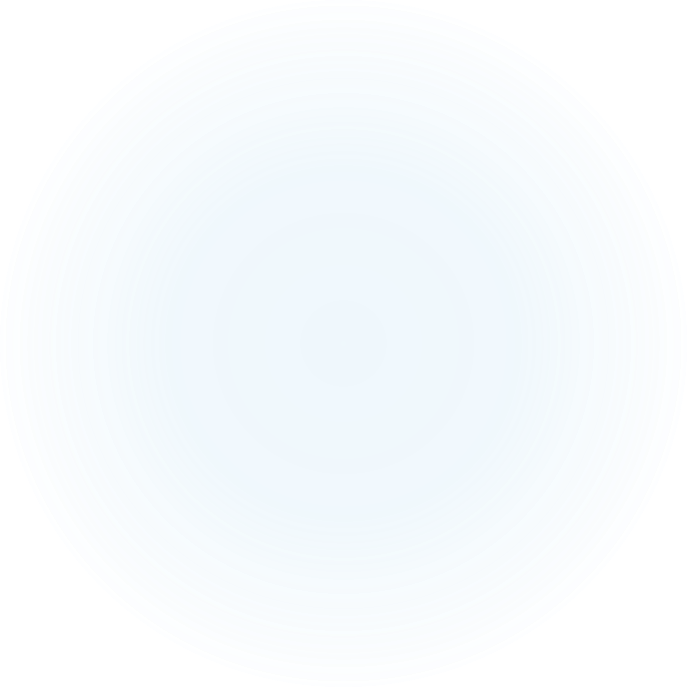 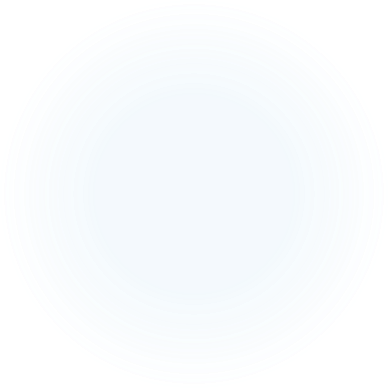 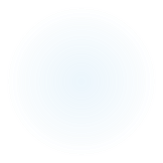 [Speaker Notes: Narrative:]
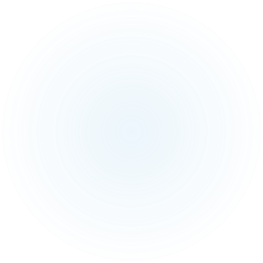 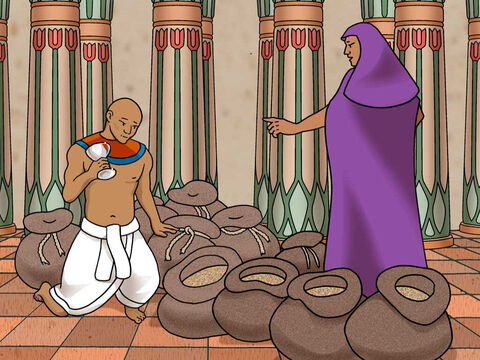 Joseph tries to frame his youngest brother
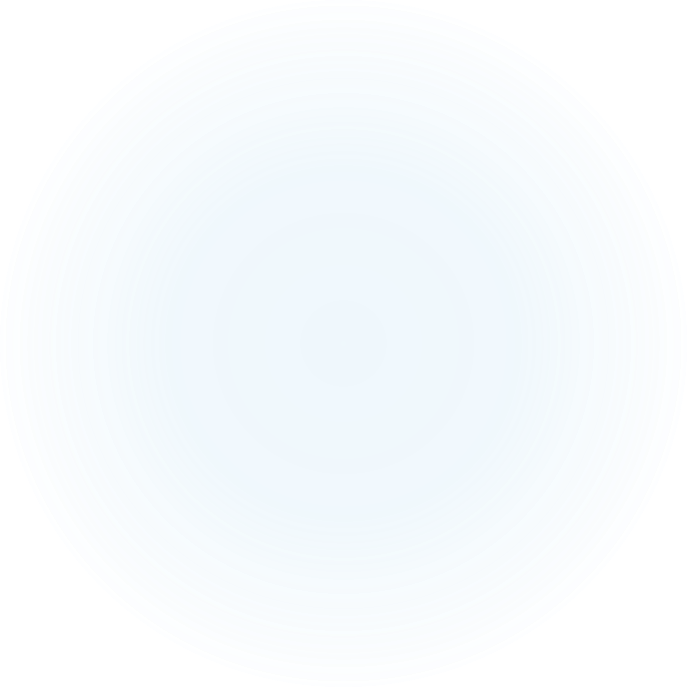 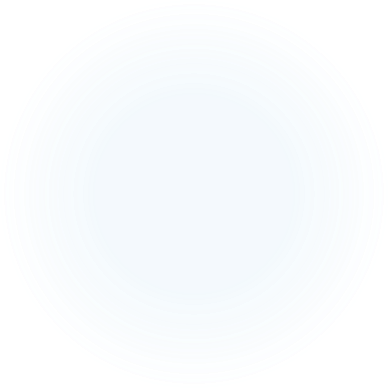 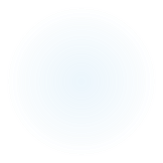 [Speaker Notes: Narrative:
TEXT Genesis 44 1- 34
Teacher: combine this class with the next classJoseph’s Cup  And he commanded the steward of his house, by saying, “Fill the men’s sacks with food, as much as they can carry, and put each man’s money in the mouth of his sack.  Also put my cup, the silver cup, in the mouth of the sack of the youngest, and his grain money.” So he did according to the word that Joseph had spoken.]
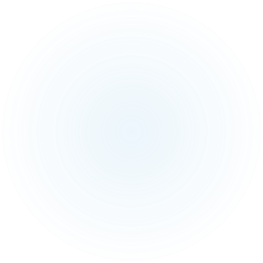 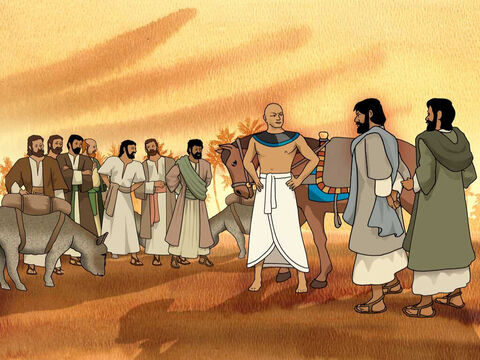 Joseph ordered that his brothers be searched since his cup had gone missing
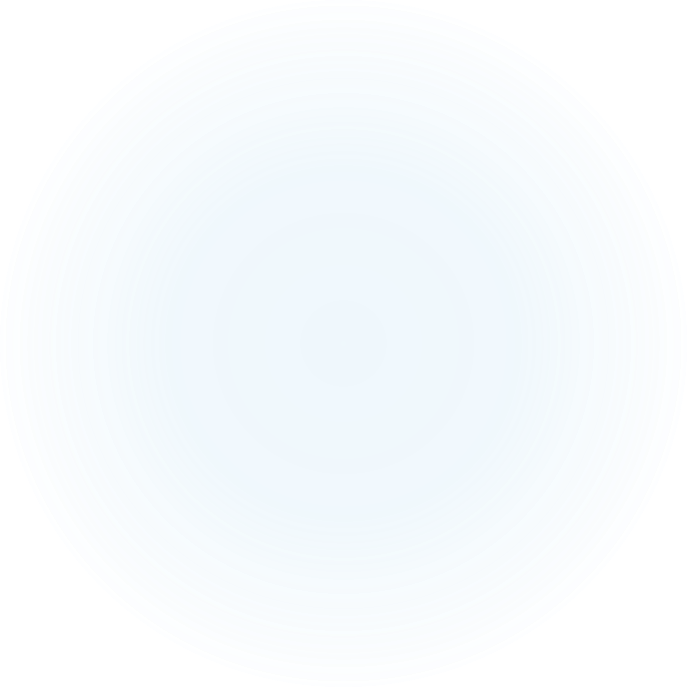 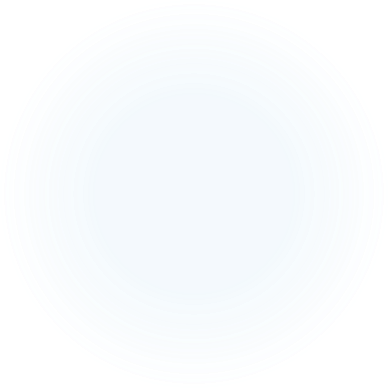 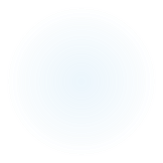 [Speaker Notes: Narrative:
As soon as the morning dawned, the men were sent away, they and their donkeys. When they had gone out of the city, and were not yet far off, Joseph said to his steward, “Get up, follow the men; and when you overtake them, say to them, ‘Why have you repaid evil for good? Is not this the one from which my lord drinks, and with which he indeed practices divination? You have done evil in so doing.”  So he overtook them, and he spoke to them these same words. And they said to him, “Why does my lord say these words? Far be it from us that your servants should do such a thing. Look, we brought back to you from the land of Canaan the money which we found in the mouth of our sacks. How then could we steal silver or gold from your lord’s house? With whomever of your servants it is found, let him die, and we also will be my Lord’s slaves.”  And he said, “Now also let it be according to your words; he with whom it is found shall be my slave, and you shall be blameless.” Then each man speedily let down his sack to the ground, and each opened his sack. So he searched.]
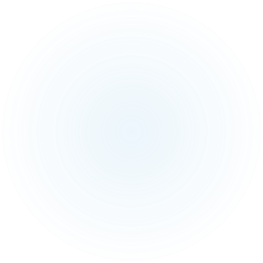 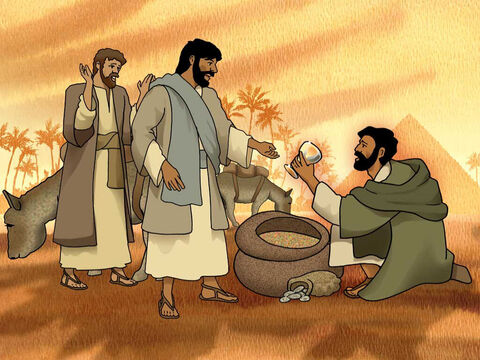 The cup was found in Benjamin’s sack
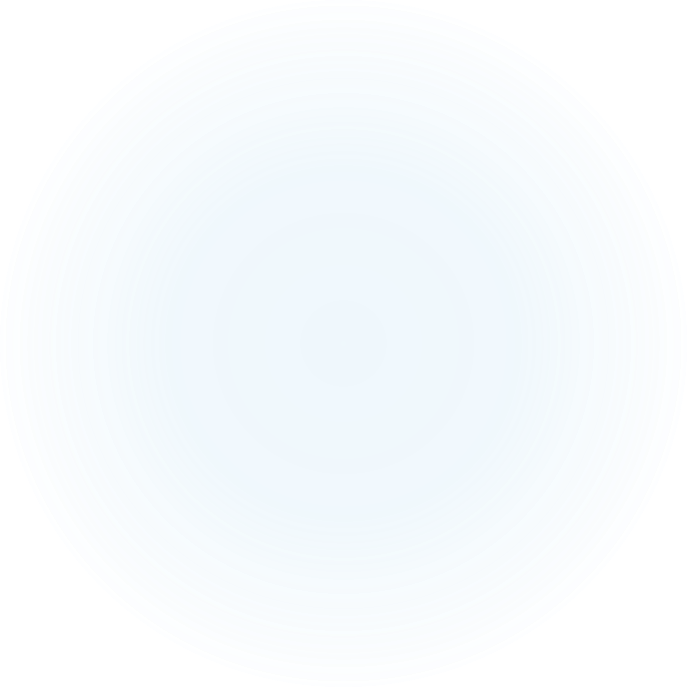 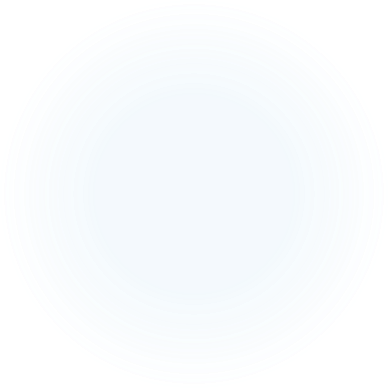 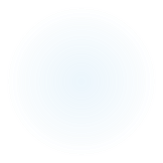 [Speaker Notes: Narrative:
He began with the oldest and left off with the youngest; and the cup was found in Benjamin’s sack.  Then they tore their clothes, and each man loaded his donkey and returned to the city.]
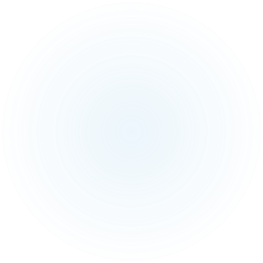 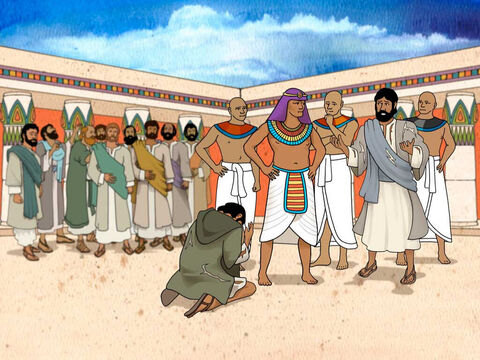 Joseph ordered that Benjamin be his slave
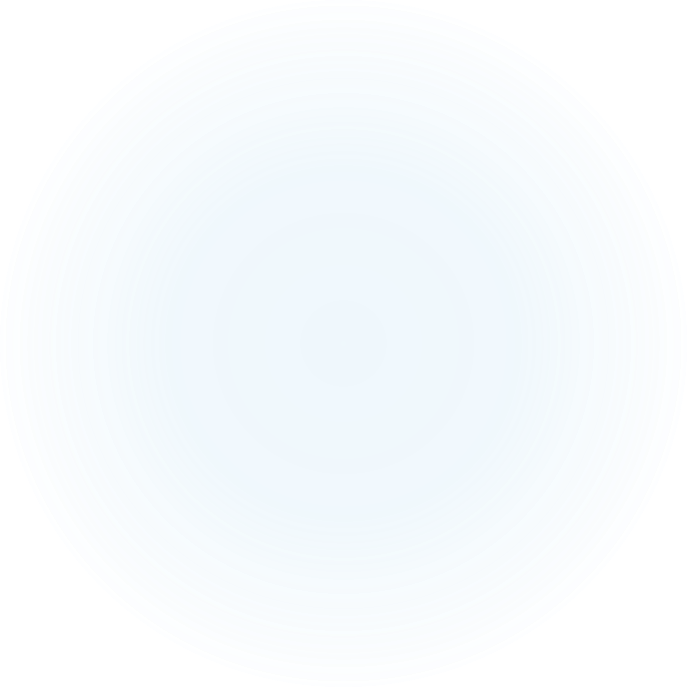 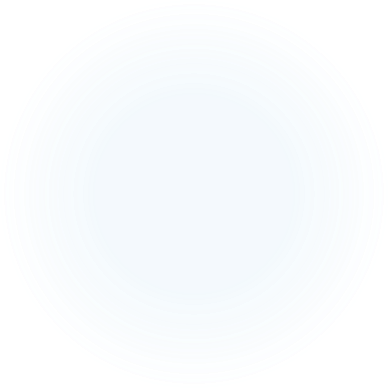 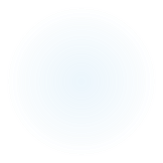 [Speaker Notes: Narrative:
So Judah and his brothers came to Joseph’s house, and he was still there; and they fell before him on the ground.  And Joseph said to them, “What deed is this you have done? Did you not know that such a man as I can certainly do great discernment?”  Then Judah said, “What shall we say to my lord? What shall we speak? Or how shall we clear ourselves? God has found out the iniquity of your servants; here we are, my lord’s slaves, both we and he also with whom the cup was found.”  But he said, “Far be it from me that I should do so; the man in whose hand the cup was found, he shall be my slave. And as for you, go up in peace to your father.”]
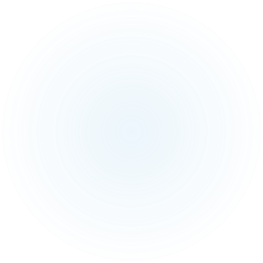 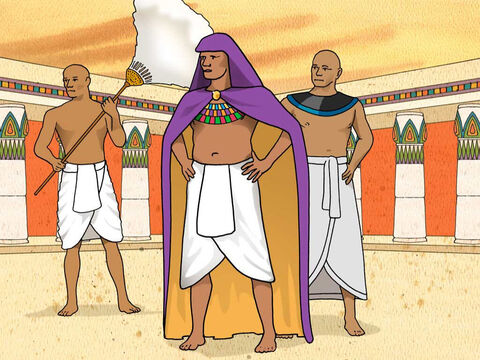 Judah explains to Joseph all that he and his brothers had gone through on this journey
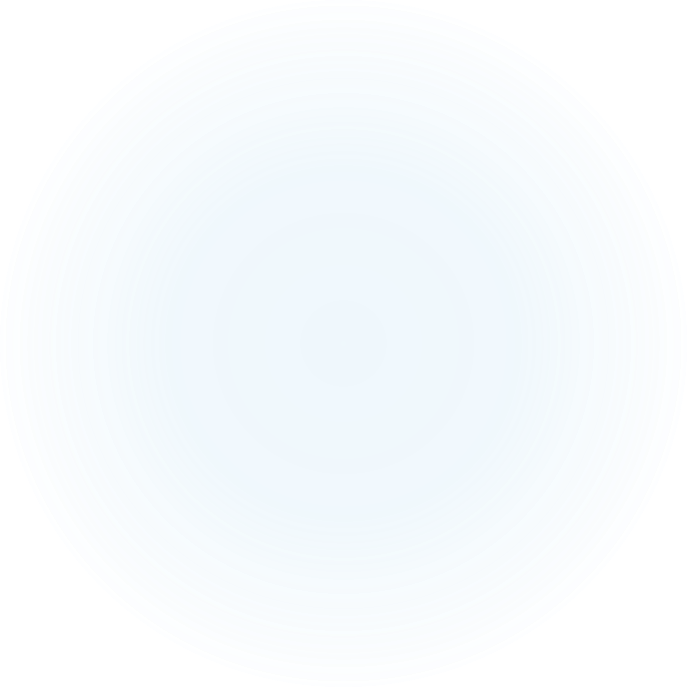 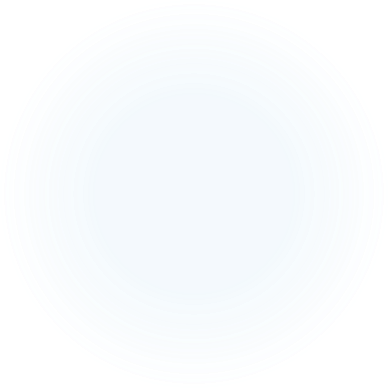 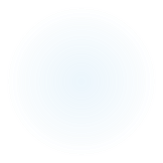 [Speaker Notes: Narrative:
Then Judah came near to him and said: “Oh my lord, please let your servant speak a word in my lord’s hearing, and do not let your anger burn against your servant; for you are even like Pharaoh.  My lord asked his servants, saying, ‘Have you a father or a brother?’  And we said to my lord, ‘We have a father, an old man, and a child of his old age, who is young; his brother is dead, and he alone is left of his mother’s children, and his father loves him.’
 Then you said to your servants, ‘Bring him down to me, that I may set my eyes on him.’ And we said to my lord, ‘The lad cannot leave his father, for if he should leave his father, his father would die.’  But you said to your servants, ‘Unless your youngest brother comes down with you, you shall see my face no more.’ 
 “So it was, when we went up to your servant my father, that we told him the words of my lord.  And our father said, ‘Go back and buy us a little food.’  But we said, ‘We cannot go down; if our youngest brother is with us, then we will go down; for we may not see the man’s face unless our youngest brother is with us.’  Then your servant my father said to us, ‘You know that my wife bore me two Sons and the one went out from me, and I said, “Surely he is torn to pieces”; and I have not seen him since.  But if you take this one also from me, and calamity befalls him, you shall bring down my gray hair with sorrow to the grave.’  “Now therefore, when I come to your servant my father, and the lad is not with us, since his life is bound up in the lad’s life, it will happen, when he sees that the lad is not with us, that he will die. So your servants will bring down the gray hair of your servant our father with sorrow to the grave. For your servant became surety for the lad to my father, saying, ‘If I do not bring him back to you, then I shall bear the blame before my father forever.’]
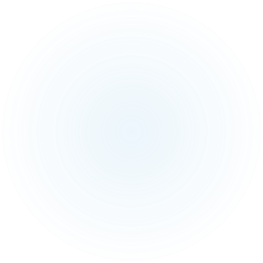 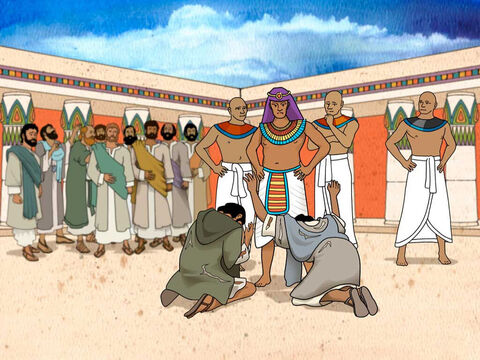 Judah begs for Benjamin’s freedom
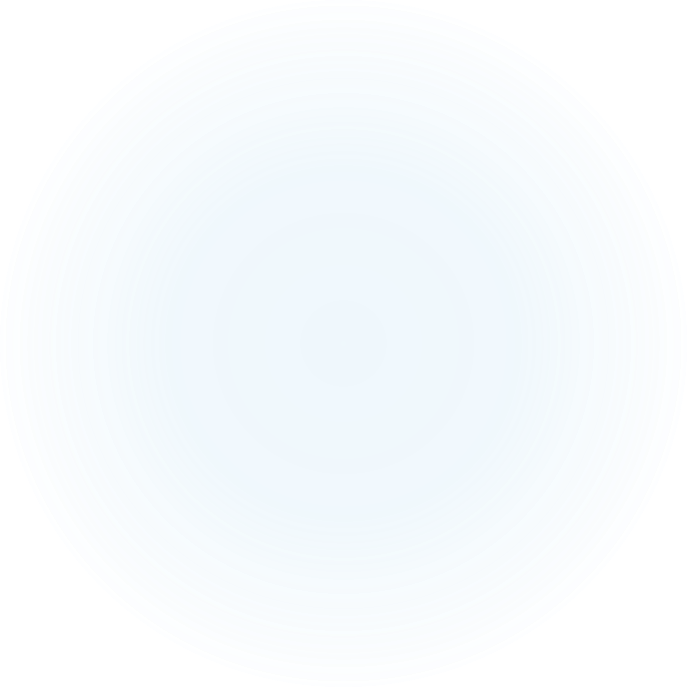 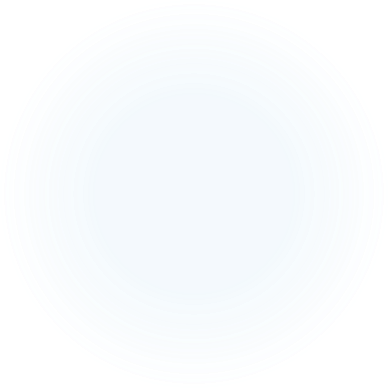 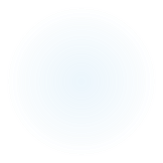 [Speaker Notes: Narrative:
 Now therefore, please let your servant remain instead of the lad as a slave to my lord, and let the lad go up with his brothers. For how shall I go up to my father if the lad is not with me, lest perhaps I see the evil that would come upon my father?”]
Group Discussion
1. Joseph was trying to accomplish something from the very beginning of his encounter with his brothers.  What was it?

2. Now Joseph is asking to keep Benjamin.  What are the brothers afraid of?
[Speaker Notes: Narrative  Group Discussion
 
Break into groups of 4 and discuss the following questions. 
 
Please Note:
Only give them one question at a time, after they have had adequate time to discuss, move to the next question.
 
Joseph was trying to accomplish something from the very beginning of his encounter with his brothers.  What was it?
 
Now Joseph is asking to keep Benjamin.  What are the brothers afraid of?
 

Come back to a whole group and re-ask the same questions and see if anyone wants to share their thoughts.]
References
https://media.freebibleimages.org/stories/FB_Joseph_Ruler/overview-thumbnails/008-joseph-ruler.jpg?1613595459
https://images.unsplash.com/photo-1605866756747-c06a83b3f6c6?ixid=MnwxMjA3fDB8MHxzZWFyY2h8MXx8amFpbHxlbnwwfHwwfHw%3D&ixlib=rb-1.2.1&auto=format&fit=crop&w=800&q=60
https://media.freebibleimages.org/stories/FB_Joseph_Ruler/overview-thumbnails/009-joseph-ruler.jpg?1613595459
https://media.freebibleimages.org/stories/FB_YO_Joseph_Reunion/overview-thumbnails/006-yo-joseph-reunion.jpg?1613598002
https://media.freebibleimages.org/stories/FB_YO_Joseph_Reunion/overview-thumbnails/008-yo-joseph-reunion.jpg?1613598002
https://media.freebibleimages.org/stories/FB_YO_Joseph_Reunion/overview-thumbnails/009-yo-joseph-reunion.jpg?1613598003
https://media.freebibleimages.org/stories/FB_YO_Joseph_Reunion/overview-thumbnails/010-yo-joseph-reunion.jpg?1613598003
https://media.freebibleimages.org/stories/FB_YO_Joseph_Reunion/overview-thumbnails/011-yo-joseph-reunion.jpg?1613598003
https://media.freebibleimages.org/stories/FB_YO_Joseph_Reunion/overview-thumbnails/007-yo-joseph-reunion.jpg?1613598002
Original Narrative
[Speaker Notes: Narrative:
TEXT Genesis 44 1- 34
Teacher: combine this class with the next classJoseph’s Cup  And he commanded the steward of his house, by saying, “Fill the men’s sacks with food, as much as they can carry, and put each man’s money in the mouth of his sack.  Also put my cup, the silver cup, in the mouth of the sack of the youngest, and his grain money.” So he did according to the word that Joseph had spoken.
As soon as the morning dawned, the men were sent away, they and their donkeys. When they had gone out of the city, and were not yet far off, Joseph said to his steward, “Get up, follow the men; and when you overtake them, say to them, ‘Why have you repaid evil for good? Is not this the one from which my lord drinks, and with which he indeed practices divination? You have done evil in so doing.”  So he overtook them, and he spoke to them these same words. And they said to him, “Why does my lord say these words? Far be it from us that your servants should do such a thing. Look, we brought back to you from the land of Canaan the money which we found in the mouth of our sacks. How then could we steal silver or gold from your lord’s house? With whomever of your servants it is found, let him die, and we also will be my Lord’s slaves.”  And he said, “Now also let it be according to your words; he with whom it is found shall be my slave, and you shall be blameless.” Then each man speedily let down his sack to the ground, and each opened his sack. So he searched. He began with the oldest and left off with the youngest; and the cup was found in Benjamin’s sack.  Then they tore their clothes, and each man loaded his donkey and returned to the city. 
 So Judah and his brothers came to Joseph’s house, and he was still there; and they fell before him on the ground.  And Joseph said to them, “What deed is this you have done? Did you not know that such a man as I can certainly do great discernment?”  Then Judah said, “What shall we say to my lord? What shall we speak? Or how shall we clear ourselves? God has found out the iniquity of your servants; here we are, my lord’s slaves, both we and he also with whom the cup was found.”  But he said, “Far be it from me that I should do so; the man in whose hand the cup was found, he shall be my slave. And as for you, go up in peace to your father.” 
Judah Intercedes for Benjamin  Then Judah came near to him and said: “Oh my lord, please let your servant speak a word in my lord’s hearing, and do not let your anger burn against your servant; for you are even like Pharaoh.  My lord asked his servants, saying, ‘Have you a father or a brother?’  And we said to my lord, ‘We have a father, an old man, and a child of his old age, who is young; his brother is dead, and he alone is left of his mother’s children, and his father loves him.’
 Then you said to your servants, ‘Bring him down to me, that I may set my eyes on him.’ And we said to my lord, ‘The lad cannot leave his father, for if he should leave his father, his father would die.’  But you said to your servants, ‘Unless your youngest brother comes down with you, you shall see my face no more.’ 
 “So it was, when we went up to your servant my father, that we told him the words of my lord.  And our father said, ‘Go back and buy us a little food.’  But we said, ‘We cannot go down; if our youngest brother is with us, then we will go down; for we may not see the man’s face unless our youngest brother is with us.’  Then your servant my father said to us, ‘You know that my wife bore me two Sons and the one went out from me, and I said, “Surely he is torn to pieces”; and I have not seen him since.  But if you take this one also from me, and calamity befalls him, you shall bring down my gray hair with sorrow to the grave.’  “Now therefore, when I come to your servant my father, and the lad is not with us, since his life is bound up in the lad’s life, it will happen, when he sees that the lad is not with us, that he will die. So your servants will bring down the gray hair of your servant our father with sorrow to the grave. For your servant became surety for the lad to my father, saying, ‘If I do not bring him back to you, then I shall bear the blame before my father forever.’
 Now therefore, please let your servant remain instead of the lad as a slave to my lord, and let the lad go up with his brothers. For how shall I go up to my father if the lad is not with me, lest perhaps I see the evil that would come upon my father?” 
Study Group Questions
 
Joseph was trying to accomplish something from the very beginning of his encounter with his brothers.  What was it?
 
Now Joseph is asking to keep Benjamin.  What are the brothers afraid of?]